Open AccessPolicy Guidelines
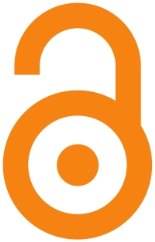 Eric Laureys
18-03-2016
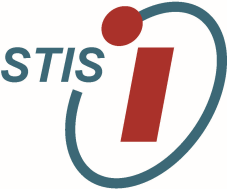 What is Open Access for BELSPO ?For researchers in institutions under Federal Science Policy, Open Access applies to :Edited research results (texts) which emanate from research wholly or partially financed by BELSPO research programs or from research performed by the scientific staff as part of its assignment in organisations under BELSPO tutelage.
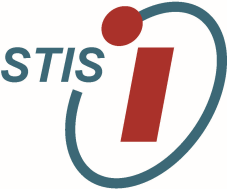 What is Open Access for BELSPO ?These research results are being made available in compliance with international OA principles :	- On line	- Free	- In full text	- To be shared automatically with the OAI-PMH-protocol	- … and thanks to the use of standard Dublin Core Metadata
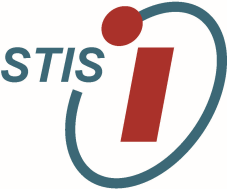 Why does BELSPO go Open Access ?Philosophy	- Making tax payer funded research available to all society,	  including less endowed research institutions	- Boosting research, innovation and the economy	- Prevent major publishers from charging excessive fees
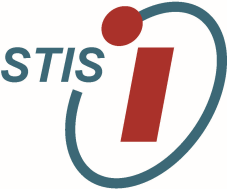 Why does BELSPO go Open Access ?Engagements	- The Berlin Declaration on Open Access	  (Max Planck Society)	  Signed by Flanders, the Wallonia-Brussels Federation and the Federal	   Administration on January 18, 2008.	 - The Brussels Declaration on Open Access to Belgian	  publicly funded research	   Signed by the Science Policy Ministers of Flanders, the Wallonia-Brussels	   Federation and the Federal Administration on October 22, 2012
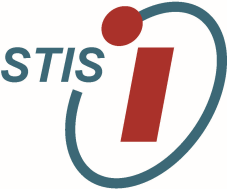 Why does BELSPO go Open Access ?Recommendations :	- European Commission's Recommendation of July 17, 2012	  on Access to and Preservation of Scientific Information	   Requests member states to develop (among others) :	   -	Clear policies at government, funding and research institution levels	   -	Infrastructures	   -	Preservation and re-use of scientific information	   -	Multi-stakeholder dialogue
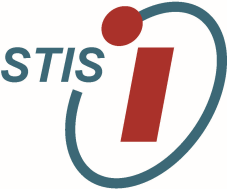 Why does BELSPO go Open Access ?Political decisions :	- BELSPO Administrative Agreement (2016-2019)	  Calls for the implementation of an Institutional Open Access Repository for Scientific	   Institutions of all federal departments, for its transfer to the Royal Library where it will	   be merged with the Legal Depot. It furthermore calls for the drafting of a federal Open	   Access policy in consultation with internal, federal, interfederal and international	   stakeholders.
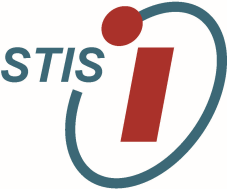 How does BELSPO answer this call ?1. Creation of an Institutional Open Access Repository to host    BELSPO research results2. Drafting of an Open Access Policy to administer Orfeo’s input
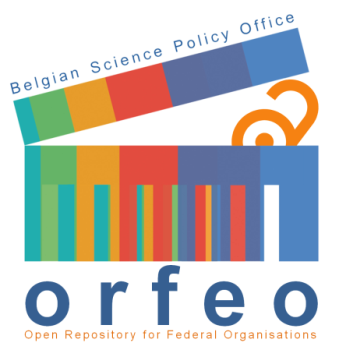 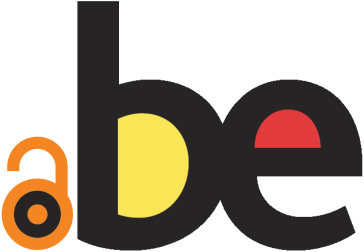 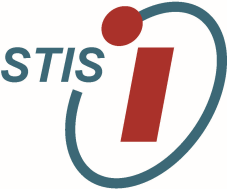 What research results are concerned ?	1. BELSPO Final Project Reports	2. Grey Literature	3. Monographs and Catalogues	4. Articles
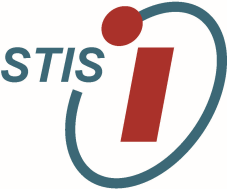 Guideline to the deposit of :1. BELSPO Final Project Reports			Step 1		The report is required to contain :	1. An introduction to the research issue	2. A corpus (describing methodology, sources, arguments)	3. A conclusion
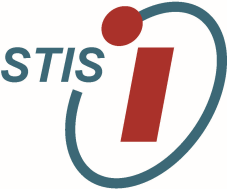 Guideline to the deposit of :1. BELSPO Final Project Reports			Step 2		Send your Report to BELSPO	together with the desired Metadata (Key Words).
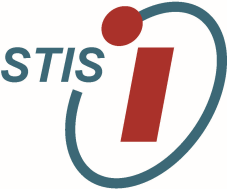 Guideline to the deposit of :1. BELSPO Final Project Reports			Step 3		Does your Report need exceptional Protection ?		Inform your Open Access Contact Person (OACP).	Protection can be invoked on bases of quality, strategic, security, commercial	(patent-related) or privacy reasons.	The OACP submits your request to the Orfeo Helpdesk.
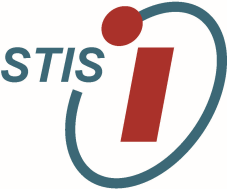 Guideline to the deposit of :1. BELSPO Final Project Reports			Step 4		The BELSPO librarian deposits the Report and it’s	Metadata in Orfeo.
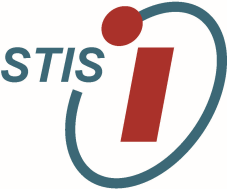 Guideline to the deposit of :2. Grey Literature      Comprises pre prints, post prints, chapters of books, conference proceedings, bachelor,      master and doctoral theses, reviews, working papers and lectures.			Step 1		If it has been convened that the GL be deposited in a	co-funder’s OA repository, go ahead.	Establish a link with Orfeo. Inform your OACP
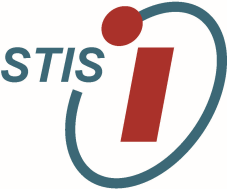 Guideline to the deposit of :2. Grey Literature      Comprises pre prints, post prints, chapters of books, conference proceedings, bachelor,      master and doctoral theses, reviews, working papers and lectures.			Step 2		If your institution requires the GL to be deposited in the	institution’s repository, go ahead.	Establish a link with Orfeo. Inform your OACP
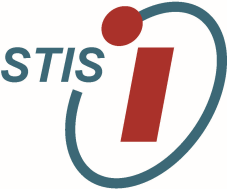 Guideline to the deposit of :2. Grey Literature      Comprises pre prints, post prints, chapters of books, conference proceedings, bachelor,      master and doctoral theses, reviews, working papers and lectures.			Step 3		If you did not deposit with a co-funder or your institution,	check if your institution’s OA policy decided for consolidated	batch (by the OACP) or individual (by you) imports into	Orfeo and import your GL with Metadata.
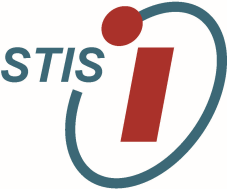 Guideline to the deposit of :2. Grey Literature      Comprises pre prints, post prints, chapters of books, conference proceedings, bachelor,      master and doctoral theses, reviews, working papers and lectures.			Step 4		Does your GL need exceptional Protection ?		Inform your Open Access Contact Person (OACP).	Protection can be invoked on bases of quality, strategic, security, commercial	(patent-related) or privacy reasons.	The OACP submits your request to the Orfeo Helpdesk.
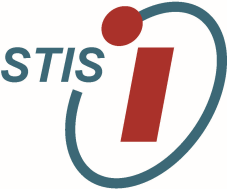 Guideline to the deposit of :3. Monographs and Catalogues			Step 1		If you decided to publish digitally, you may retrieve up to 	6000 € + 20% of the outstanding sum from your BELSPO	Grant to pay for APC provided some conditions are met :	a. Publisher basic technical information, APC and peer review procedures are known.	b. No differential charges for Creative Commons (CC) licenses.
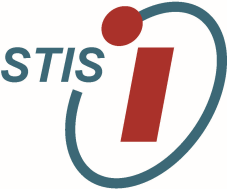 Guideline to the deposit of :3. Monographs and Catalogues			Step 2		Once your digital publication has been made Open Access,	deposit a copy in your institution’s Repository (with link to	Orfeo) or in Orfeo for archiving.
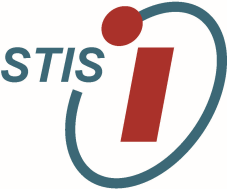 Guideline to the deposit of :3. Monographs and Catalogues			Step 3		Did you decide to publish the Monograph or Catalogue in	print ? Then a digital copy will have to be deposited in a	co-funder’s Repository, your institution’s Repository (with	links to Orfeo) or Orfeo.
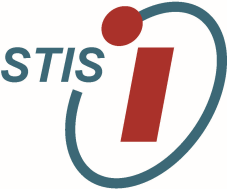 Guideline to the deposit of :3. Monographs and Catalogues			Step 3		Negotiate the shortest possible embargo period for your	archived digital copy and encode the embargo period in	the Repository.	There are no requirements as to the embargo duration.
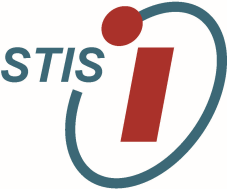 Guideline to the deposit of :3. Monographs and Catalogues			Step 4		If it has been convened that the Monograph or Catalogue	be deposited in a co-funder’s OA repository, go ahead.	Establish a link with Orfeo. Inform your OACP
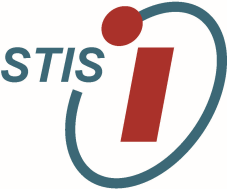 Guideline to the deposit of :3. Monographs and Catalogues			Step 5		If your institution requires the Monograph or Catalogue to	be deposited in the institution’s repository, go ahead.	Establish a link with Orfeo. Inform your OACP
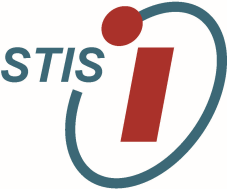 Guideline to the deposit of :3. Monographs and Catalogues			Step 6		If you did not deposit with a co-funder or your institution,	check if your institution’s OA policy decided for consolidated	batch (by the OACP) or individual (by you) imports into	Orfeo and import the Monograph or Catalogue with	Metadata within 3 months after acceptance for publication.
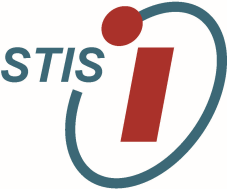 Guideline to the deposit of :3. Monographs and Catalogues			Step 7		Does the Monograph or Catalogue need exceptional	Protection ? Inform your Open Access Contact Person.	Protection can be invoked on bases of quality, strategic, security, commercial	(patent-related) or privacy reasons.	The OACP submits your request to the Orfeo Helpdesk.
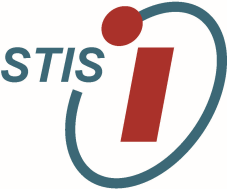 Guideline to the deposit of :4. Articles			Step 1		If you decided to publish digitally, you may retrieve up to 	1.300 € + 20% of the outstanding sum from your BELSPO	Grant to pay for APC provided some conditions are met :
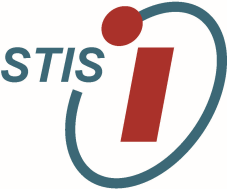 Guideline to the deposit of :4. Articlesa.  The journal of your choice has to be listed in recognised online directories  that index high     quality Open Access peer-reviewed journals.b.  The journal of your choice must meet the Principles of Transparency and Best Practice in     Scholarly Publishing.c.  The publisher must divulge the average APC paid for the journal of your choice. d.  The journal of your choice may not be a hybrid journal unless you can submit proof that     'double dipping' does not occur with any library under BELSPO tutelage. e.  The publisher does not have differential charges for Creative Commons (CC) licenses.f.   No bundled APC deal at a fixed sum per timeframe with the journal of your choice.
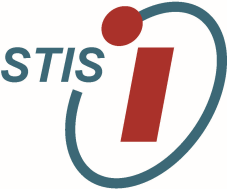 Guideline to the deposit of :4. Articles			Step 2		Negotiate a preliminary publication of the Article’s Pre Print	or Post Print in an Institutional Open Access Repository	upon acceptance of publication.
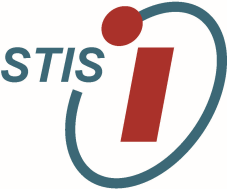 Guideline to the deposit of :4. Articles			Step 3		Once your digital publication has been made Open Access,	deposit a copy in your institution’s Repository (with link to	Orfeo) or in Orfeo for archiving.
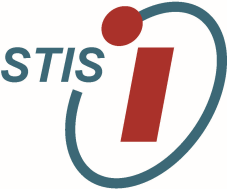 Guideline to the deposit of :4. Articles			Step 4		Did you decide to publish the Article in print ? Then a digital	copy will have to be deposited in a co-funder’s Repository,	your institution’s Repository (with links to Orfeo) or Orfeo.
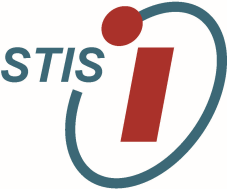 Guideline to the deposit of :4. Articles			Step 5		Check the Sherpa-Romeo website for your journal’s Open	Access Policy.	75% of them agree to Open Access to a Pre-Print, Post-Print or even the Publisher	Version.
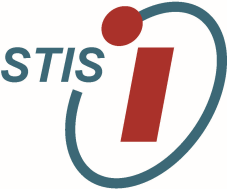 Guideline to the deposit of :4. Articles			Step 6		Tell your journal that only the rights necessary for print	publication will be ceded.	If such is not possible grant the journal a nonexclusive	licence or add the Open Access Helpdesk provided annex	to the publication contract.
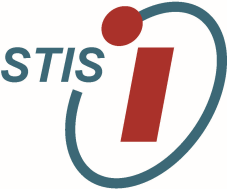 Guideline to the deposit of :4. Articles			Step 7		Negotiate the shortest possible embargo period for your	archived digital copy and encode the embargo period in	the Repository.	Embargoes will in any case not be longer than 6 months for scientific, technical and	medical fields or of 12 months for humanities, arts and social sciences.
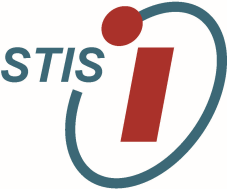 Guideline to the deposit of :4. Articles			Step 8		If it has been convened that the Article be deposited in a	co-funder’s OA repository, go ahead.	Establish a link with Orfeo. Inform your OACP.
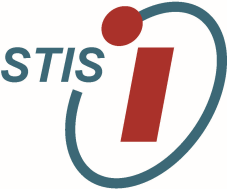 Guideline to the deposit of :4. Articles			Step 9		If your institution requires the Article to be deposited in the	institution’s repository, go ahead.	Establish a link with Orfeo. Inform your OACP
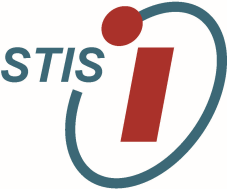 Guideline to the deposit of :4. Articles			Step 10		If you did not deposit with a co-funder or your institution,	check if your institution’s OA policy decided for consolidated	batch (by the OACP) or individual (by you) imports into	Orfeo and import the Article with Metadata within 3 months	after acceptance for publication.
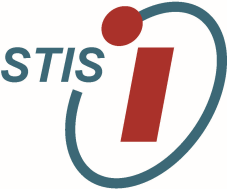 Guideline to the deposit of :4. Articles			Step 11		Does the Article need exceptional Protection ? Inform your	Open Access Contact Person.	Protection can be invoked on bases of quality, strategic, security, commercial	(patent-related) or privacy reasons.	The OACP submits your request to the Orfeo Helpdesk.
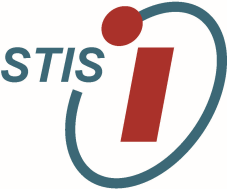 BELSPO Open Access Governance	1. Institutional Open Access Contact Person (OACP)	2. Orfeo Helpdesk	3. Orfeo Server Manager	4. Orfeo Board	5. Open Access Advisory Committee	6. Open Access Project Administrator
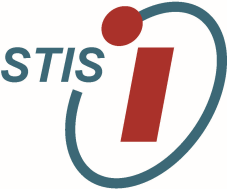 BELSPO Open Access Governance1. Institutional Open Access Contact Person (OACP)	- Assigned by the partner institution	- Member of the Orfeo Board	- Handles questions from internal users and encoders	- Collects requests for protection or other derogations and	  submits them to the Orfeo Helpdesk	- Collects policy suggestions and complaints and submits	  them to the Orfeo Board	- Plans batch imports into Orfeo
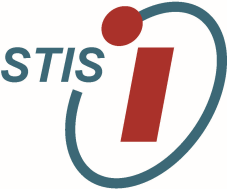 BELSPO Open Access Governance2. The Orfeo Helpdesk1st line support via orfeo-feedback@kbr.be	- Constituted of specialists in 4 fields : Administration, library	  sciences, ICT and Law	- Handles practical questions from Orfeo external consumers	- Assists institutional OA Contact Persons	- Handles individual requests for exceptions to policy rules2nd line support via issue tracker	- Backup support by @mire
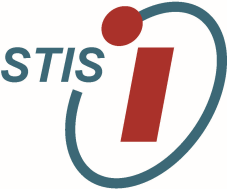 BELSPO Open Access Governance
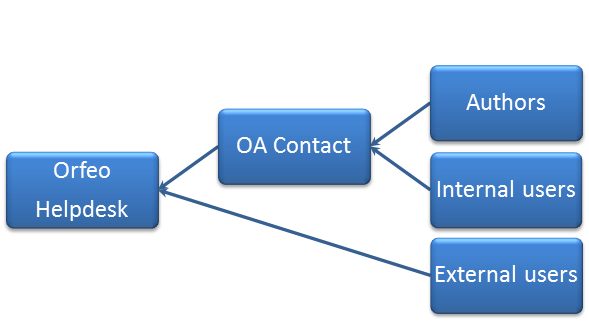 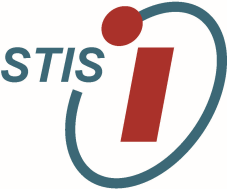 BELSPO Open Access Governance3. Orfeo Server Manager	- Hardware maintenance	- Operating system software maintenance	- Performance monitoring	- Backup Monitoring	- Disk space monitoring
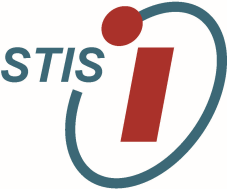 BELSPO Open Access Governance4. Orfeo Board	- Constituted of the OA Administrator and the institutional	  OA Contact Persons or their substitutes	- Decides on policy changes	- Appoints the members of the OA Advisory Committee	- Submits policy suggestions and issues to the OA Advisory	  Committee
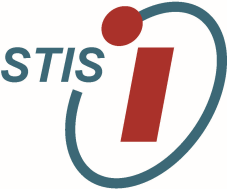 BELSPO Open Access Governance5. Open Access Advisory Commission	- Provides advice on policy suggestions and issues to the	  Orfeo Board
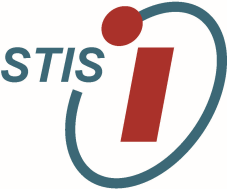 BELSPO Open Access Governance6. Open Access Project Administrator	- Appointed by BELSPO Direction	- Chairs the Orfeo Board	- Member of the Orfeo Helpdesk	- Intermittent chair and permanent secretary to the CIS-CFS	  OA Interfederal Consulting Group	- In charge of Sensitization Campaigns	- In charge of International reporting on Belgian OA	- Represents Belgium in international OA consultation	  structures	- Technological watch future developments of Open Science	- In charge of Orfeo expansion to non-BELSPO Institutions
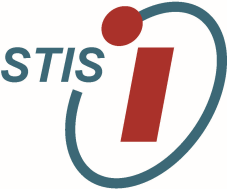 Eric LaureysWetenschappelijk medewerker - Attaché scientifique
SIST - DWTI
POD Federaal Wetenschapsbeleid – SPP Politique Scientifique

Louizalaan 231 Avenue LouiseBE-1050 Brussel - Bruxelles+32 (0)2 238 37 51www.stis.belspo.beeric.laureys@stis.belspo.be
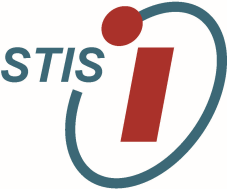 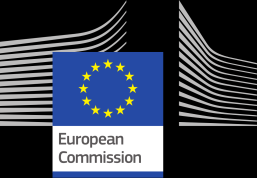